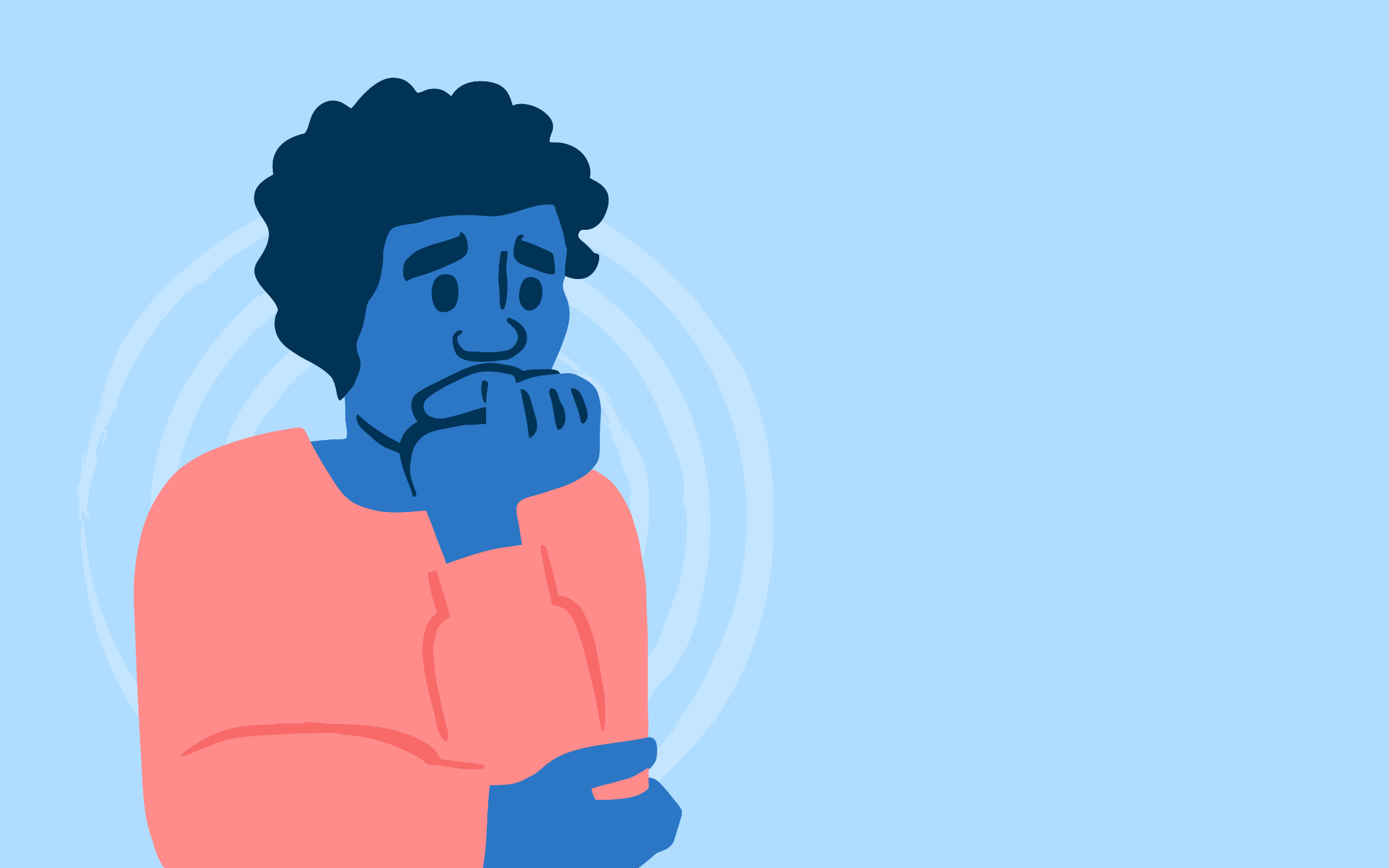 Anxiety Disorders
Presented by: lama hatem 
                        Manar khader     


Supervised by: DR-Amer AL-Rawajfeh
Anxiety : is defined as an individual’s emotional and physical fear response to a perceived threat.
Normal anxiety usually occurs is in response to a real situation, isn’t excessive, and doesn’t cause physical symptoms - other than mild insomnia before an important event.


Anxiety becomes pathological when:
 - fear is greatly out of proportion to risk of threat.
 -response continues beyond existence of threat 
 -social or occupational functioning is impaired.
* Signs and Symptoms of Anxiety 
Constitutional-- Fatigue, diaphoresis, shivering 

Cardiac -- Chest pain, palpitations, tachycardia, hypertension 

Pulmonary--  Shortness of breath, hyperventilation 

Neurologic/ musculoskeletal --Vertigo, light-headedness, paresthesias, tremors, insomnia, muscle tension
 
Gastrointestinal--- abdominal discomfort, anorexia, nausea, emesis, diarrhea, constipation
It’s the most common form of psychopathology.
Lifetime prevalence : females 30% - males 19%.
More frequently seen in women compared to men (2:1) .
Anxiety Disorders:
Generalized Anxiety Disorder(GAD).
Panic disorder.
Agoraphobia.
Specific Phobias/Social anxiety Disorder.
Selective mutism.
Separation Anxiety Disorder.
Anxiety due to substance use/withdrawal
Anxiety due to medical condition
Generalized anxiety Disorder:
Generalized anxiety is the most common studied subtype and commonly described as a sensation of persistent worry and apprehension about common day  problems and events, associated with symptoms involving the chest / abdomen, mental state symptoms.
Autonomic arousal symptoms :
- Palpitation/HR.
- Sweating.
- Trembling/ 
-Shaking.
- Dry mouth
Symptoms involving chest/ abdomen:
- Difficulty breathing.
- Choking sensation.
- Chest pain.
- Nausea/ stomach churning.
Mental symptoms:
- Giddiness / fainting.
- Derealisation or depersonalisation.
- Fear of losing control.
- Fear of dying or “going crazy”.
General symptoms:
- Hot flushes/cold chills. 
- Numbness /tingling. 
-Muscle tension/ aches.
- Restlessness.
- Feelings of keyed up, on the edge.
- Lump in the throat.
Other symptoms:
- Exaggerated responses to minor surprises.
-  Easily being startled
- Persistent irritability.
- Poor sleep (initial insomnia, night terrors, waking and feeling unrefreshed).
- Poor concentration.
- Mind goes blank.
Diagnosis and DSM-5 Criteria:
Excessive, anxiety/worry about various daily events/activities > 6 months so at least 90 or more days out of 180 .
Difficulty controlling the worry.
Associated > 3 symptoms: restlessness, fatigue, impaired concentration,  irritability, muscle tension, insomnia.
Symptoms are not caused by the direct effects of a substance, or another mental disorder or medical condition .
Symptoms cause significant social or occupational dysfunction
Epidemiology:
Life time prevalence :5-9%.
Female: male ratio , 2:1.
1/3 of risk for developing GAD is genetic.
 Course and prognosis :
Comorbidity: concurrent panic disorder (25%) and depression (80%).
Prognosis: 70% of patients have mild or no impairment and 9% have severe impairment. Poor prognostic factors include severe anxiety symptoms, frequent syncope, and derealisation and suicide attempts.
Treatment
The most effective treatment approach combines psychotherapy and pharmacotherapy:
■■ CBT.
■■ SSRIs (e.g., sertraline, citalopram) or SNRIs (e.g., venlafaxine).
■■ Can also consider a short-term course of benzodiazepines or augmenta-tion with buspirone.
■■ Much less commonly used medications are TCAs and MAOIs.
Panic attacks:
Panic attacks are a type of fear response involving an abrupt surge of intense anxiety which may be triggered or occur spontaneously.
It peaks within minutes and usually resolves within half an hour.
fear that usually peaks within minutes and during which the following symptoms might occur The DSM-5 characterized panic attack as the sudden onset of at least four of the following thirteen symptoms:

Physical symptoms:
a. Palpitations
b. Sweating
c. Tremors
d. Difficulties breathing
e. Choking sensations
f. Chest pain or discomfort
g. Abdominal discomfort
h. Dizziness
i. Feeling hot or cold
Mental Symptoms:
a. Derealization
b. Depersonalization
c. Feelings of losing control and going crazy
d. Feelings of death
Panic Disorders:
spontaneous, recurrent panic attacks, which are not secondary
to substance misuse, medical conditions, or another psychiatric
disorder.
These attacks occur suddenly, “out of the blue.” 
The frequency of attacks ranges from multiple times per day to a few monthly.

Usually a persistent worry about having another attack or consequences of the attack (which may lead to ; Agoraphobia )
[Speaker Notes: Panic Disorder Presence of recurrent, unexpected panic attacks, followed by at least 1 month of persistent concern about having additional attacks, worry about the implication of the attack or its consequences, or a significant change in behaviour related to the attacks. 
There are three clusters of symptoms: reexperiencing, avoidance and numbing, and arousal.
 Panic disorders are sometimes associated with agoraphobia - anxiety about, or the avoidance of, places or situations from which escape might be difficult or embarrassing, or in which help may not be available in the event of a panic attack or panic-like symptoms. 
The essential feature of the panic attack is a discrete period of intense fear or discomfort that is accompanied by at least 4 of 13 physical symptoms:]
Diagnosis and DSM-5 Criteria :
Recurrent, unexpected panic attacks without an identifiable trigger.
 One or more of panic attacks followed by >1 month of continuous worry about experiencing subsequent attacks or their consequences, and/or a maladaptive change in behaviors (e.g., avoidance of possible triggers) .
Not caused by the direct effects of a substance, another mental disorder, or another medical condition
Epidemiology:
Life time prevalence is 4%
Female:male ratio is 2:1.
Median age of onset is 20-24 years old.

Course and prognosis:
It has a chronic course, relapses are common with discontinuation of medication.
Only a minority of patients has full remission of symptoms.
Up to 65% of patients have major depression.
Treatment
Combination of CBT and Pharmacotherapy = most effective
■■ First-line: SSRIs (e.g., sertraline, citalopram, escitalopram).
If above options are not effective, can try TCAs (e.g., clomipramine,
imipramine).
Agoraphobia:
is intense fear of being in public places where escape or obtaining help may be difficult. It often develops with panic disorder.
The course of the disorder is usually chronic.
Avoidance behaviors may become as extreme as complete confinement to the home.
Diagnosis and DSM-5 Criteria
1. Intense fear/anxiety about >2 situations due to concern of difficulty escaping or obtaining help in case of panic or other humiliating symptoms:
-outside of the home alone - open spaces (e.g., bridges) - enclosed places (e.g., stores) - public transportation (e.g., trains) - crowds/lines .
2. The triggering situations cause fear/anxiety out of proportion to the potential danger posed, leading to endurance of intense anxiety, avoidance, or requiring a companion. This holds true even if the patient suffers from a medical condition such as inflammatory bowel disease (IBS) which may lead to embarrassing public scenarios.
3. Symptoms cause significant social or occupational dysfunction.

4. Symptoms last ≥ 6 months.

5. Symptoms not better explained by another mental disorder.
Course and prognosis:
50% of patients experience a panic attack prior to developing agoraphobia.
Onset is usually before the age of 35.
Course is persistent and chronic, with rare full remission.
Treatment
■■ Similar approach as panic disorder: CBT and SSRIs (for panic
symptoms).
Specific phobia
Phobia: defined as an irrational fear that leads to endurance of the anxiety and or avoidance of the feared object or situation.
Specific phobia: intense fear of a specific object or situation.
Examples: animals(cats-snakes-dogs) , heights , blood , needles.
[Speaker Notes: Phobic anxiety disorders have the same core symptoms as GAD, but these
symptoms occur only in specific circumstances


Two other features characterize phobic
disorders. First, the person avoids circumstances that provoke anxiety and,
secondly, they experience anticipatory anxiety when there is the prospect of
Encountering


Someone with a specific phobia is fine when the feared object is not present. However, when faced with the feared object or situation, they can become highly anxious and experience a panic attack. People affected by phobias can go to great lengths to avoid situations that would force them to confront the object or situation they fea]
Social anxiety disorder (Social phobia
Social anxiety disorder (social phobia) is the fear of scrutiny by others or fear of acting in a humiliating or embarrassing way.

Social situations causing significant anxiety may be avoided altogether, resulting in social and academic/occupational impairment.

A subtype of social anxiety disorder is the performance type, where fear and anxiety are only experienced during speaking or performing in public, but not in other types of social situations
Epidemiology
■■ Median age of onset for social anxiety disorder is 13 years.
■■ Social anxiety disorder occurs equally in men and women
Diagnosis and DSM-5 Criteria

■■ Persistent, excessive fear elicited by a specific situation or object which is
out of proportion to any actual danger/threat.
■■ Exposure to the situation triggers an immediate fear response.
■■ Situation or object is avoided when possible or tolerated with intense
anxiety.
■■ Symptoms cause significant social or occupational dysfunction.
■■ Duration ≥6 months.
■■ Symptoms not solely due to another mental disorder, substance (medica
tion or drug), or another medical condition.
Treatment
■■ Treatment of choice: CBT.
■■ First-line medication, if needed: SSRIs (e.g., sertraline, fluoxetine) 
■■ Benzodiazepines (e.g., clonazepam, lorazepam) can be used as scheduled or PRN.
■■ Beta-blockers (e.g., atenolol, propranolol) for performance anxiety/ public speaking.
Selective mutism:
Is a rare condition characterized by failure to speak in specific situations for at least 1 month, despite the intact ability to comprehend and use language.
Onset typically starts during childhood.
The majority of them suffer particularly from social anxiety.
They may remain completely silent , whisper, or use non-verbal communication (writing – gesturing).
Diagnosis and DSM-5 Criteria :
Consistent failure to speak in select social situations (e.g., school) despite speech ability in other scenarios.
Mutism is not due to a language difficulty or a communication disorder.
Symptoms cause significant impairment in academic, occupational, or social functioning.
 Symptoms last >1 month (extending beyond 1st month of school).
Treatment
■■ Psychotherapy: CBT, family therapy.
■■ Medications: SSRIs (especially with comorbid social anxiety disorder).
Separation anxiety disorder:
Separation anxiety typically emerges by 1 year old and peaks by 18 months.
It is considered pathological when it become extreme or developmentally inappropriate .
It may be preceded by a stressful life event.
It may lead to complaints of somatic symptoms to avoid school or work.
[Speaker Notes: As part of normal human development, infants become distressed when they
are separated from their primary caregiver. Stranger anxiety begins around
6 months and peaks around 9 months, while separation anxiety typically
emerges by 1 year of age and peaks by 18 months. When the anxiety due to
separation becomes extreme or developmentally inappropriate, it is considered
pathologic. Separation anxiety disorder may be preceded by a stressful
life event.]
Diagnosis and DSM-5 Criteria :
Excessive and developmentally inappropriate fear/anxiety regarding separation from attachment figures, with at least three of the following: 
-Separation from attachment figures leads to extreme distress.
-Excessive worry about loss of or harm to attachment figures.
-Excessive worry about experiencing an event that leads to separation from attachment figures. 
-Reluctance to leave home, or attend school or work.
-Reluctance to be alone.
-Reluctance to sleep alone or away from home
. 
-Complaints of physical symptoms when separated from major attachment figures.
-Nightmares of separation and refusal to sleep without proximity to attachment figure.
-Lasts for ≥ 4 weeks in children/adolescents and ≥ 6 months in adults. 
-Symptoms cause significant social, academic, or occupational dysfunction. 
-Symptoms not due to another mental disorder
Treatment
■■ Psychotherapy: CBT, family therapy.
■■ Medications: SSRIs can be effective as an adjunct to therapy
Thank you